Evaluation du bénéfice de l’administration de conseils individualisés sur la qualité du sommeil chez les personnes âgées à domicile : étude CISPAD
Dr DERAJINSKI Anna
Hôpital de Jour 
Pôle de Gériatrie - GHRMSA site de Mulhouse
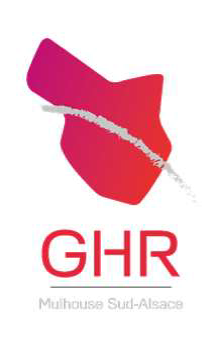 38 ème Congrès des Hôpitaux de Jour Gériatriques - Colmar
8 Juin 2018
Sommaire
Présentation de l’étude
Justificatif de la recherche
Objectifs
Critères de jugement
Critères d’inclusion et de non-inclusion
Calendrier de l’étude
Premiers résultats
Présentation de l’étude
Justificatif de la recherche
Plainte fréquente (p : 20-40%)
Présentation de l’étude
Justificatif de la recherche
Plainte fréquente (p : 20-40%)
Modification du sommeil
Physiologique
Changements environnementaux
Pathologies chroniques
Traitements
Présentation de l’étude
justificatif de la recherche
Variabilité inter-individuelle
Présentation de l’étude
justificatif de la recherche
Variabilité inter-individuelle
Complexité
Présentation de l’étude
justificatif de la recherche
Variabilité inter-individuelle
Complexité
Rôle majeur sur la santé et sur le bien être (1),(2),(3)
(1) Janiciene Silva et al. Impact of insomnia on self-perceived health in the elderly. Arq. Neuropsiquiatr 2017 : 75 (5); 277-281
(2) Mc Curry SM, Logsdon RG, Teri L, Vitiello MV. Sleep disturbances in caregivers of persons with dementia : contributions factors 
and treatment implications. Sleep Med Rev 2007; 11 (2): I43-53.
(3) Thomas P, Hazif-Thomas C., Pareault M., Vieban F., Clément JP. Troubles du sommeil chez les aidants à domicile de 
patients atteints de démence. https://doi.org/10.1016/j.encep.2009.06.010
Présentation de l’étude
justificatif de la recherche
Correlation
Troubles de la vigilance
Trouble de l’humeur, stress
Consommation de psychotropes
Risque de chute
Dégradation des fonctions cognitives
Présentation de l’étude
justificatif de la recherche
Corrélation
Troubles de la vigilance
Trouble de l’humeur, stress
Consommation de psychotropes
Risque de chute
Dégradation des fonctions cognitives
Recommandations HAS : agenda du sommeil (1)
Recommandations pour la pratique Clinique. HAS et SFTG. Prise en charge du patient adulte se plaignant d’insomnie ne médecine générale. [En ligne]. Décembre 2006. Disponible sur : https://www.has-sante.fr/portail/upload/docs/application/pdf/rpc_sftg_insomnie_-_synthese_des_recommandations.pdf
Présentation de l’étude
typologie
Étude interventionnelle à risques et contraintes minimes (catégorie 2)
Prospective 
Monocentrique 
Descriptive
Présentation de l’étude
objectifs
Principal
Impact de l’administration de conseils individualisés sur la qualité du sommeil

Secondaires
Impact sur la quantité de sommeil
Impact sur la qualité de vie des patients +/- aidants
Impact sur le fardeau des aidants
Présentation de l’étude
Critère d’évaluation principal
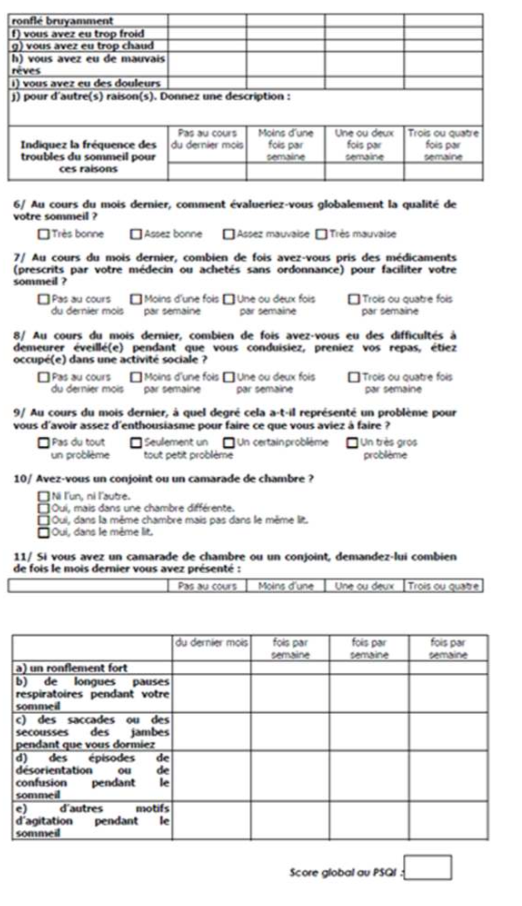 Evolution du score obtenu
à l’Index de Qualité du Sommeil de Pittsburgh
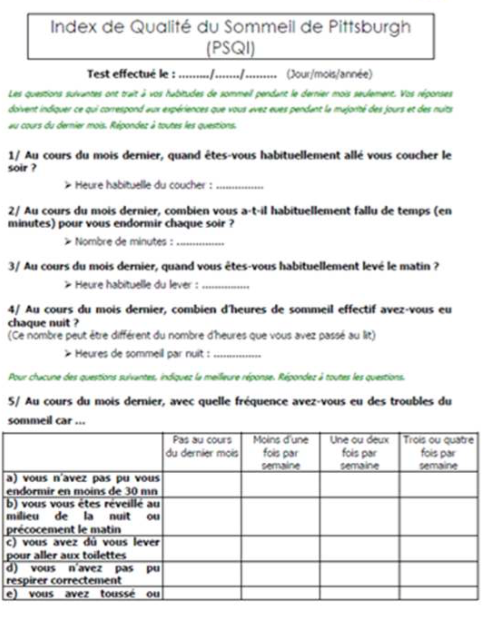 Présentation de l’étude
Critère d’évaluation principal
composante 1 : qualité subjective du sommeil
composante 2 : latence du sommeil
composante 3 : durée du sommeil
composante 4 : efficacité subjective du sommeil
composante 5 : troubles du sommeil
composante 6 : utilisation d’un médicament du sommeil
composante 7 : mauvaise forme durant la journée
Présentation de l’étude
Critère d’évaluation principal
composante 1 : qualité subjective du sommeil
composante 2 : latence du sommeil
composante 3 : durée du sommeil
composante 4 : efficacité subjective du sommeil
composante 5 : troubles du sommeil
composante 6 : utilisation d’un médicament du sommeil
composante 7 : mauvaise forme durant la journée
Score total sur 21
Présentation de l’étude
Critères d’évaluation Secondaires
Agenda du sommeil
Echelle de Cornell
Questionnaire QoL-AD Patient
MMSE
Echelle IADL de Lawton et ADL de Katz
Questionnaire NPI version binaire
Nombre et fréquence des chutes
Analyse de la consommation de psychotropes
Aidants : QoL-AD aidant et échelle de mini-Zarit
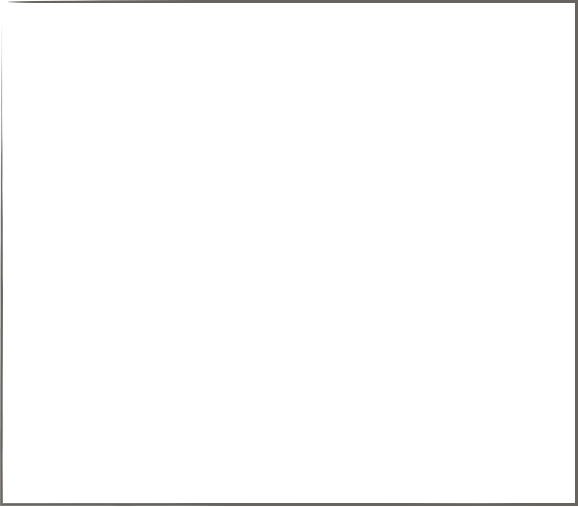 CRITERES D’INCLUSION

Consentement libre et éclairé
Age > 60 ans
Plainte de trouble du sommeil
Domicile
MMSE supérieur ou égal à 10
Aidant
Présentation de l’étude
CritèreS D’inclusion/non-inclusion
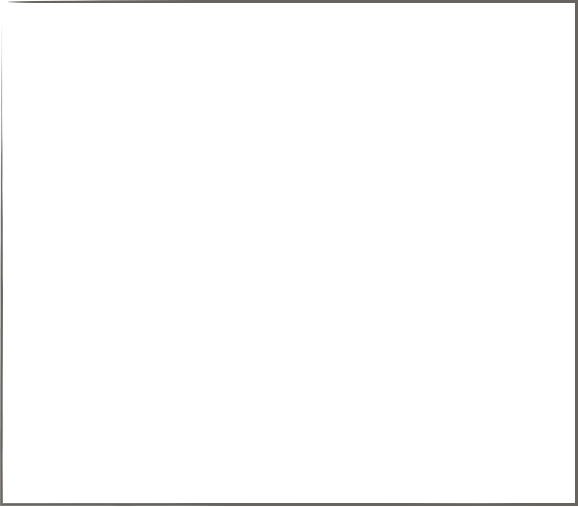 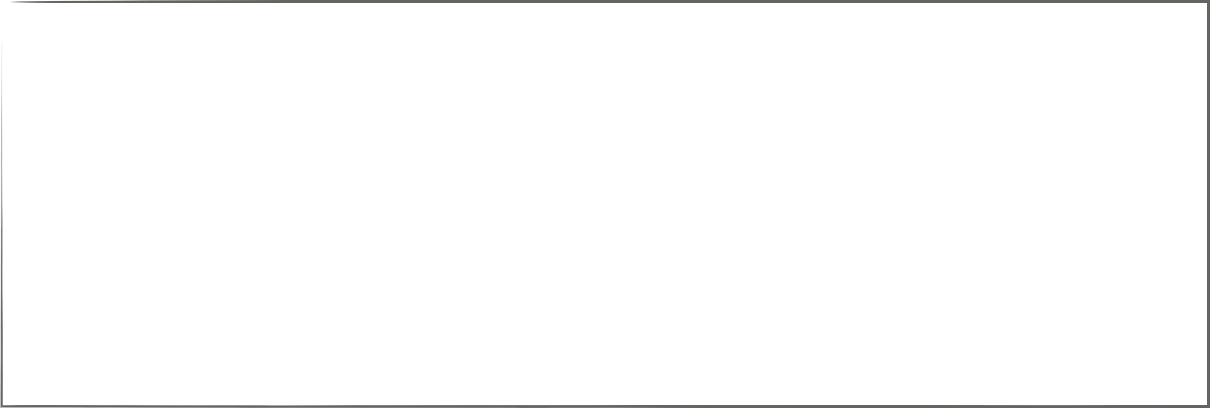 CRITERES D’INCLUSION

Consentement libre et éclairé
Age > 60 ans
Plainte de trouble du sommeil
Domicile
MMSE supérieur ou égal à 10
Aidant
CRITERES DE NON-INCLUSION

Patient vivant en établissement d’hébergement médico-social
Mesure de protection juridique
Pathologie psychiatrique décompensée
Pathologie du sommeil (SAOS, Syndrome des jambes sans repos…)
Maladie à Corps de Lewy
Non affiliation au régime de la sécurité sociale
Présentation de l’étude
Critères d’inclusion/non-inclusion
Présentation de l’étude
calendrier de l’étude
Période de recrutement : janvier à juillet 2018
Durée de participation par patient : 6 mois
Nombre de patients à inclure : 60
Présentation de l’étude
calendrier de l’étude
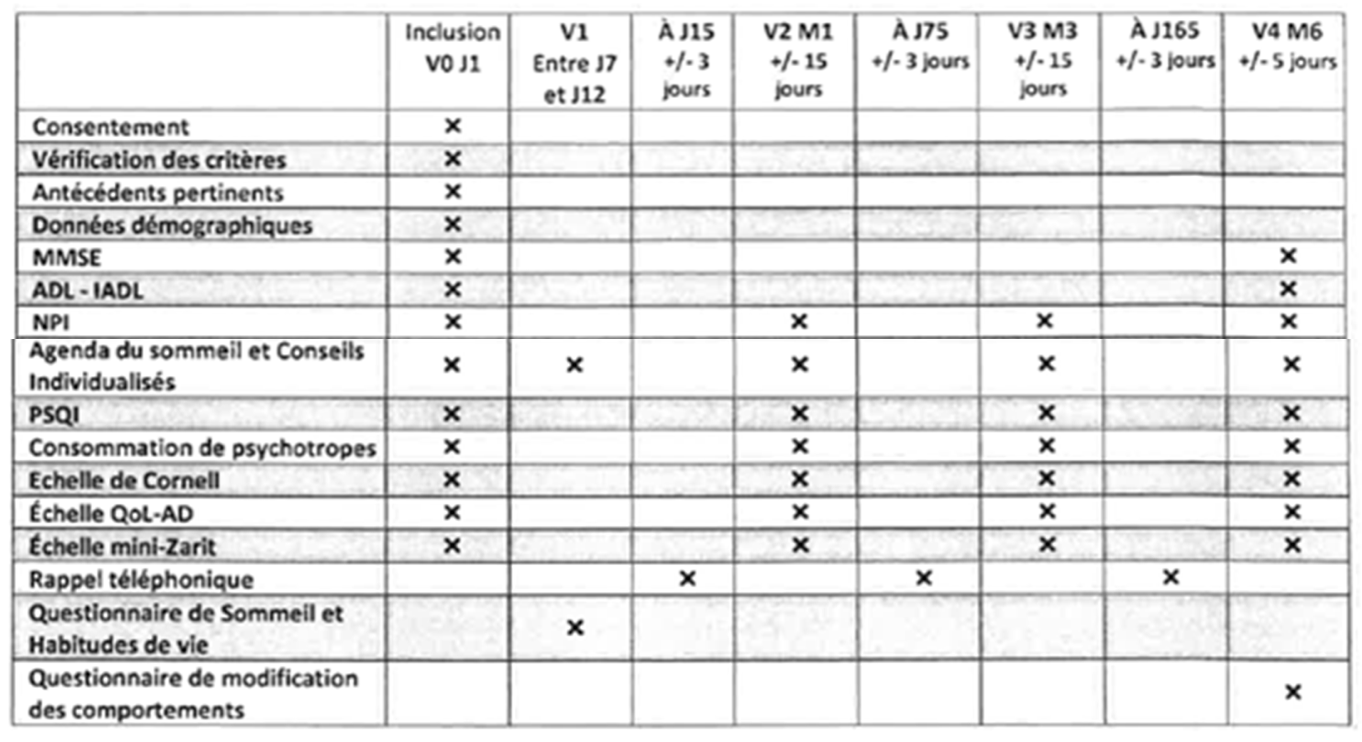 Présentation de l’étude
calendrier de l’étude
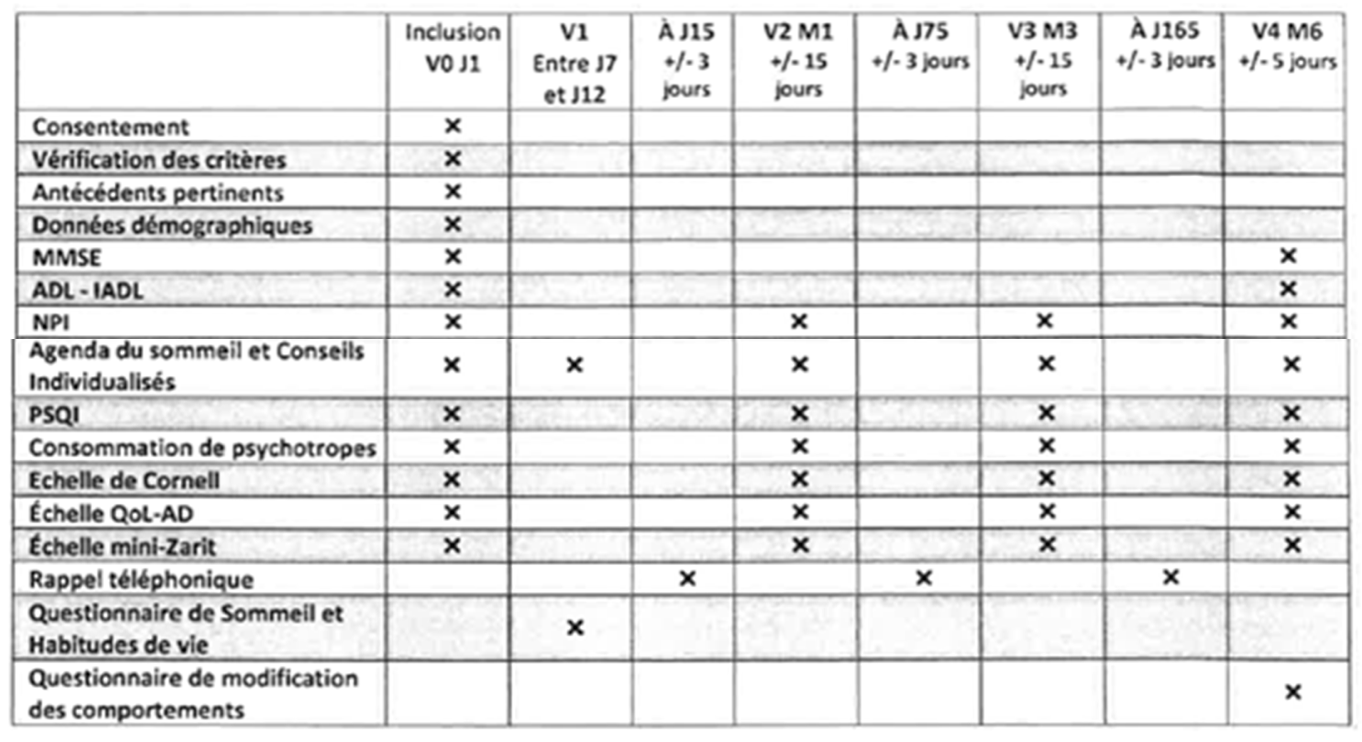 Présentation de l’étude
calendrier de l’étude
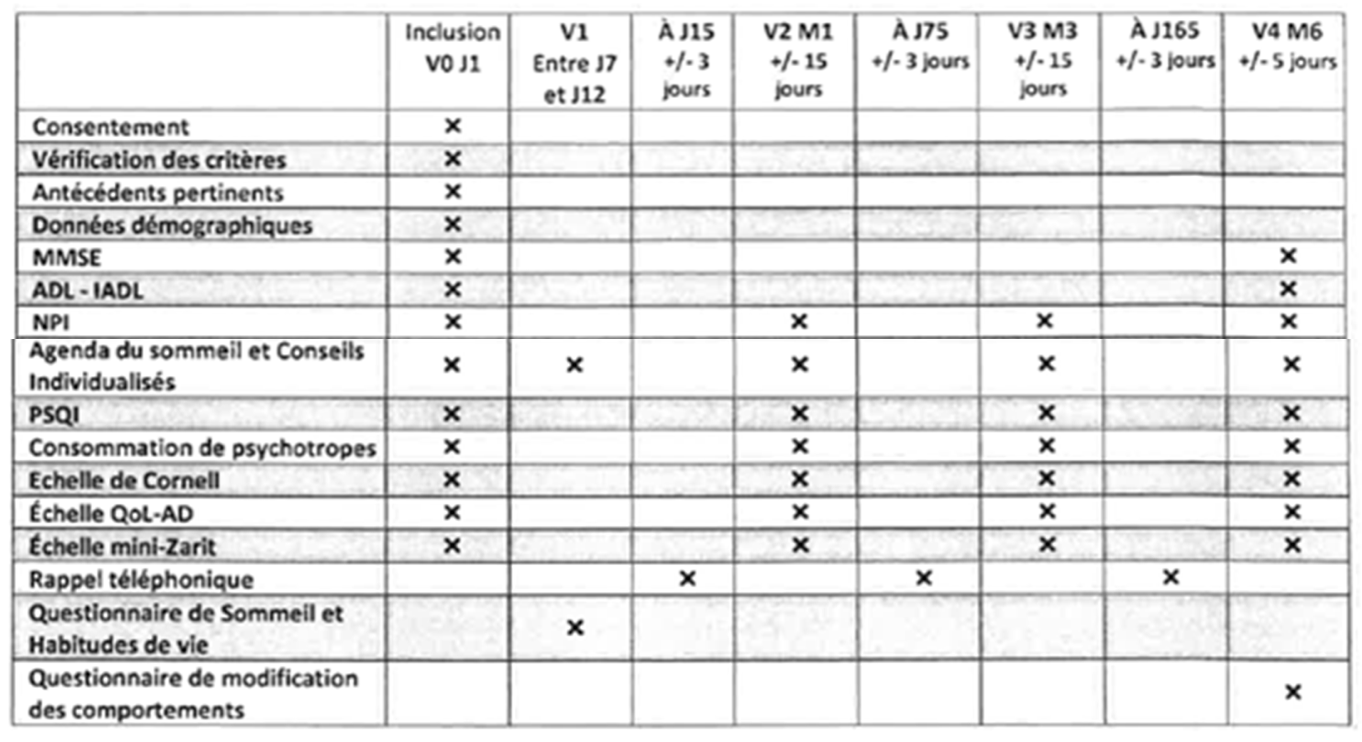 Présentation de l’étude
calendrier de l’étude
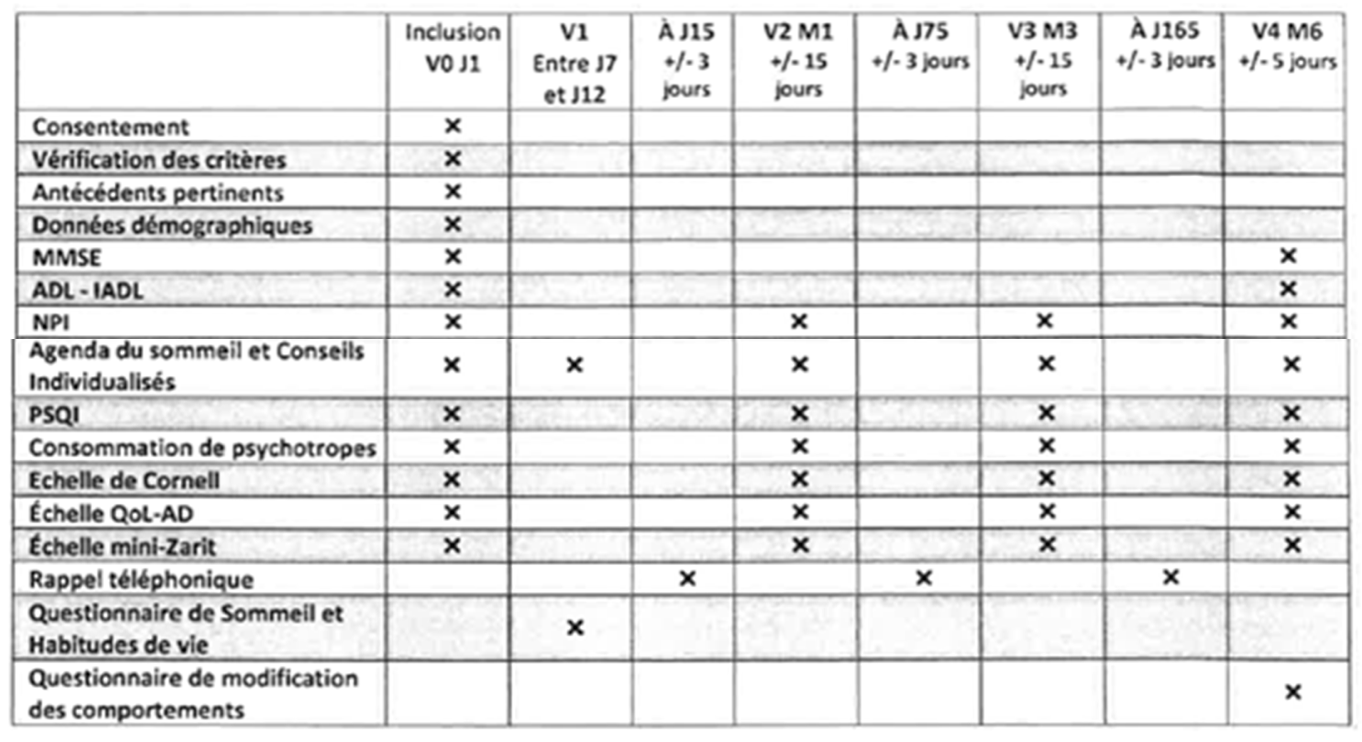 Présentation de l’étude
conseils
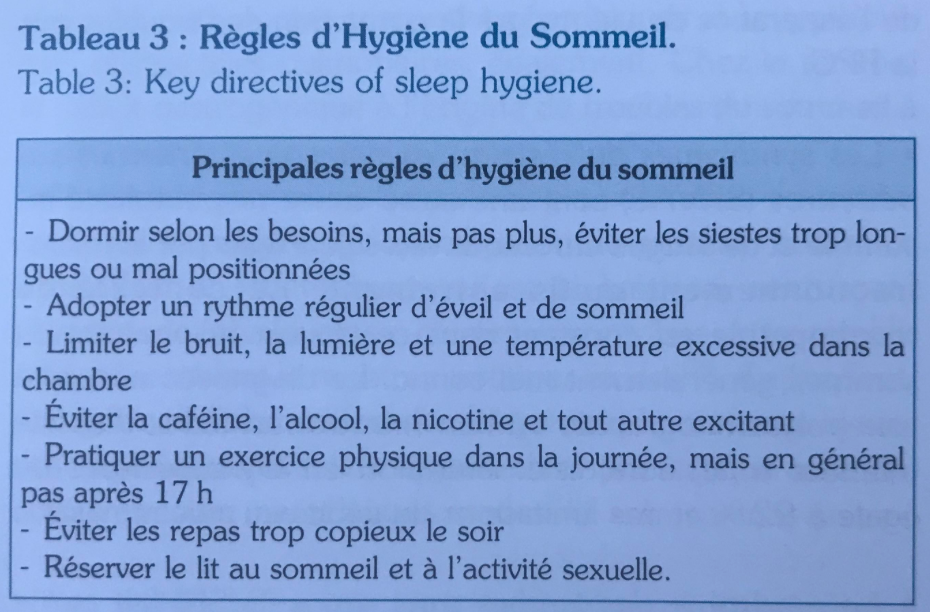 Trame (1)
Individualisés
prise en charge spécifique
(1) Thierry MONTEMAYOR, Isabelle POIROT. Insomnie du Sujet Âgé. État des lieux de la prise en charge
Rev Geriatr 2017 ; 42 (1) : 43-55
Premiers résultats
Description de la population
Nombre de patient : 32
Age moyen : 76 ans (63-93)
Sex-ratio :
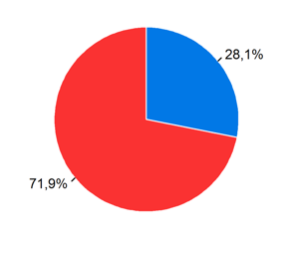 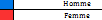 Premiers résultats
Description de la population
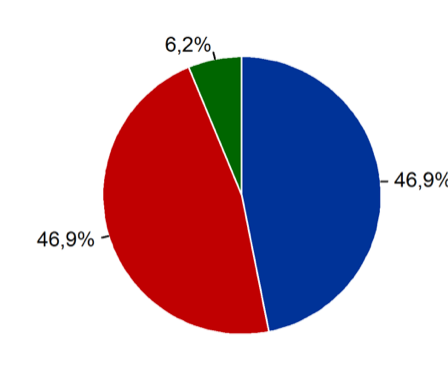 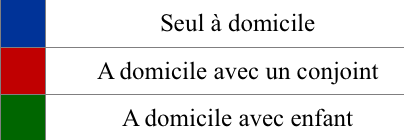 Mode de vie :
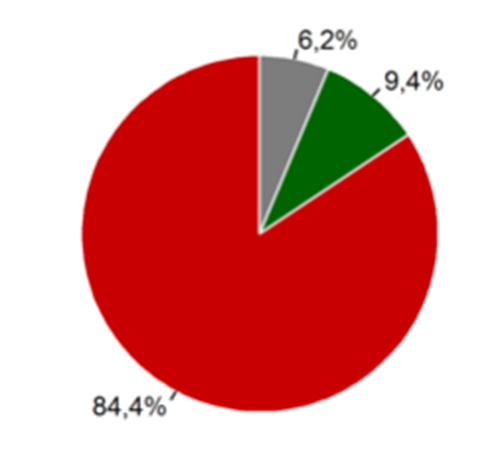 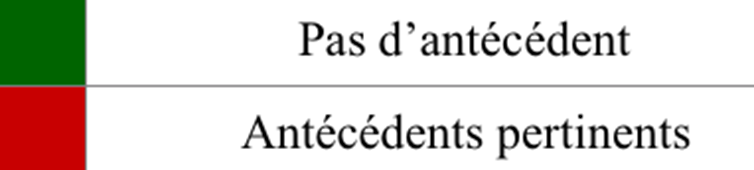 Antécédents pertinents :
Premiers résultats
Description de la population
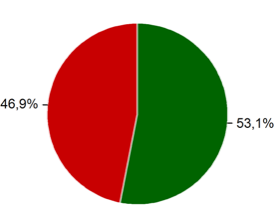 Traitements :
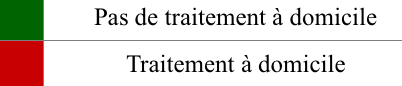 MMSE moyen : 27

Autonomes

Cornell moyen : 9
Premiers résultats
Description des troubles du sommeil
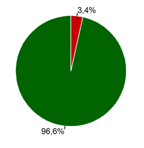 Régularité des troubles :
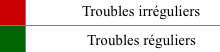 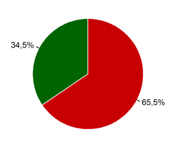 Périodicité des troubles :
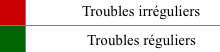 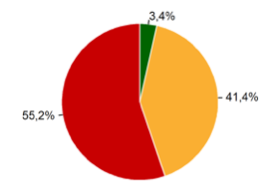 Ancienneté :
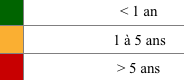 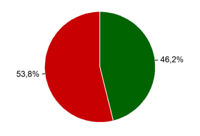 Facteur déclenchant :
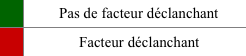 Premiers résultats
analyse V0-V2
Tendance statistique en faveur d’une diminution du score PSQI total avec une diminution statistiquement significative pour C1 (p = 0,0037)
Tendance statistique en faveur d’une diminution du score de Cornell
Tendance statistique en faveur d’une augmentation du score de qualité de vie
COnclusion
Chronicité des troubles : bénéfice de l’administration de conseils?
Pluridisciplinarité
Place de la prévention en HDJ
Merci de votre attention…
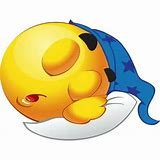